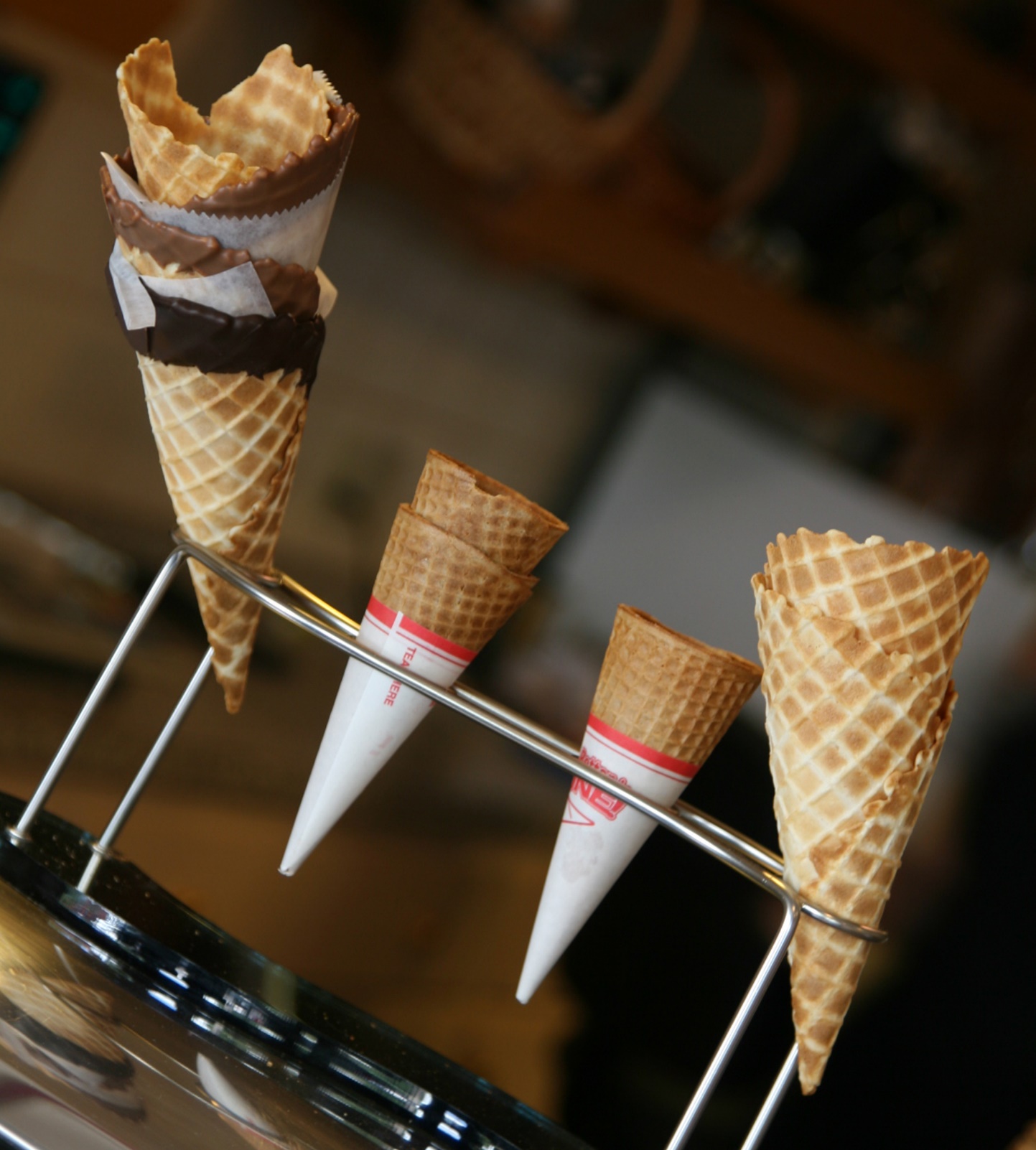 cone
Reveal
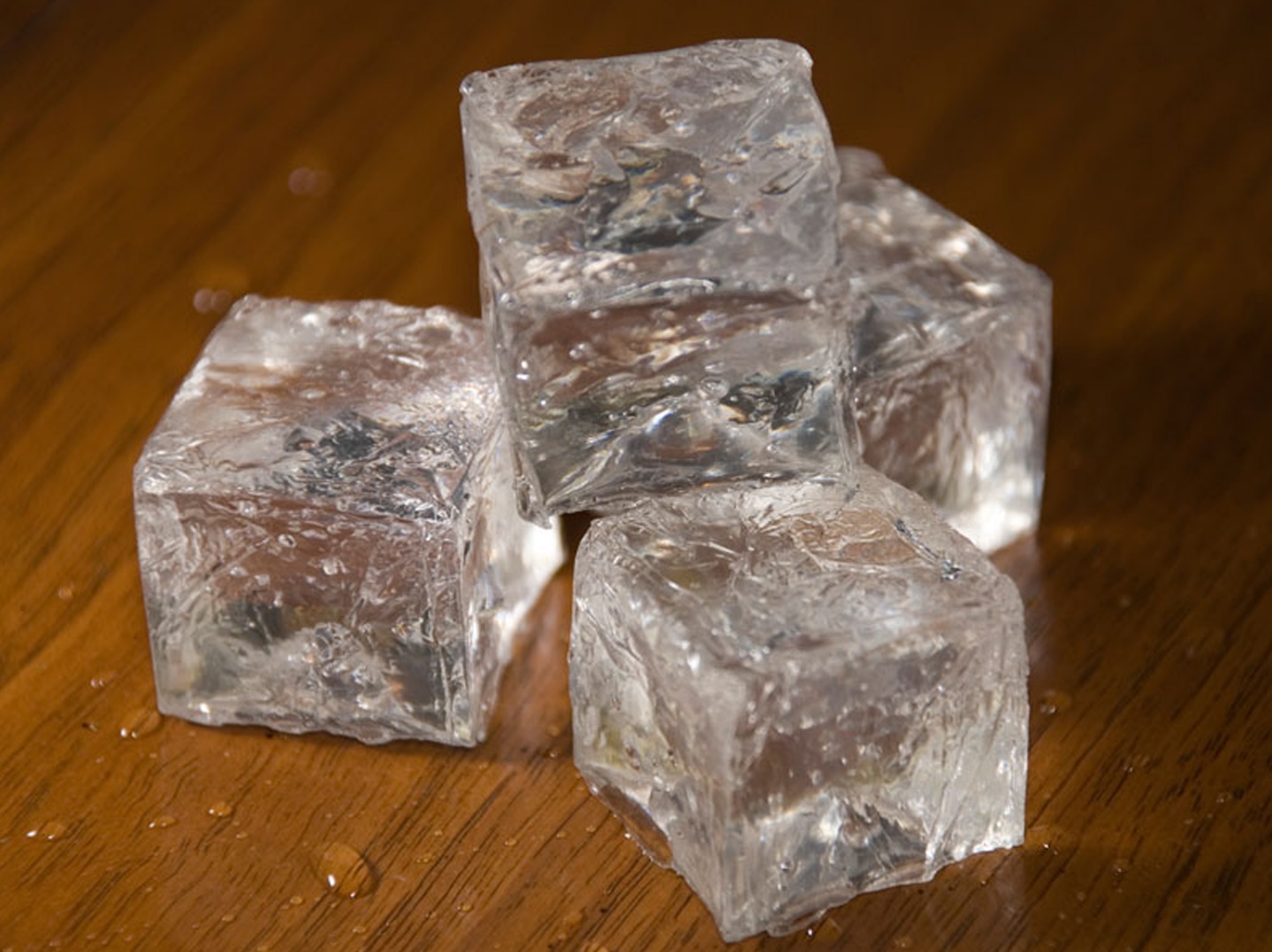 cube
Reveal
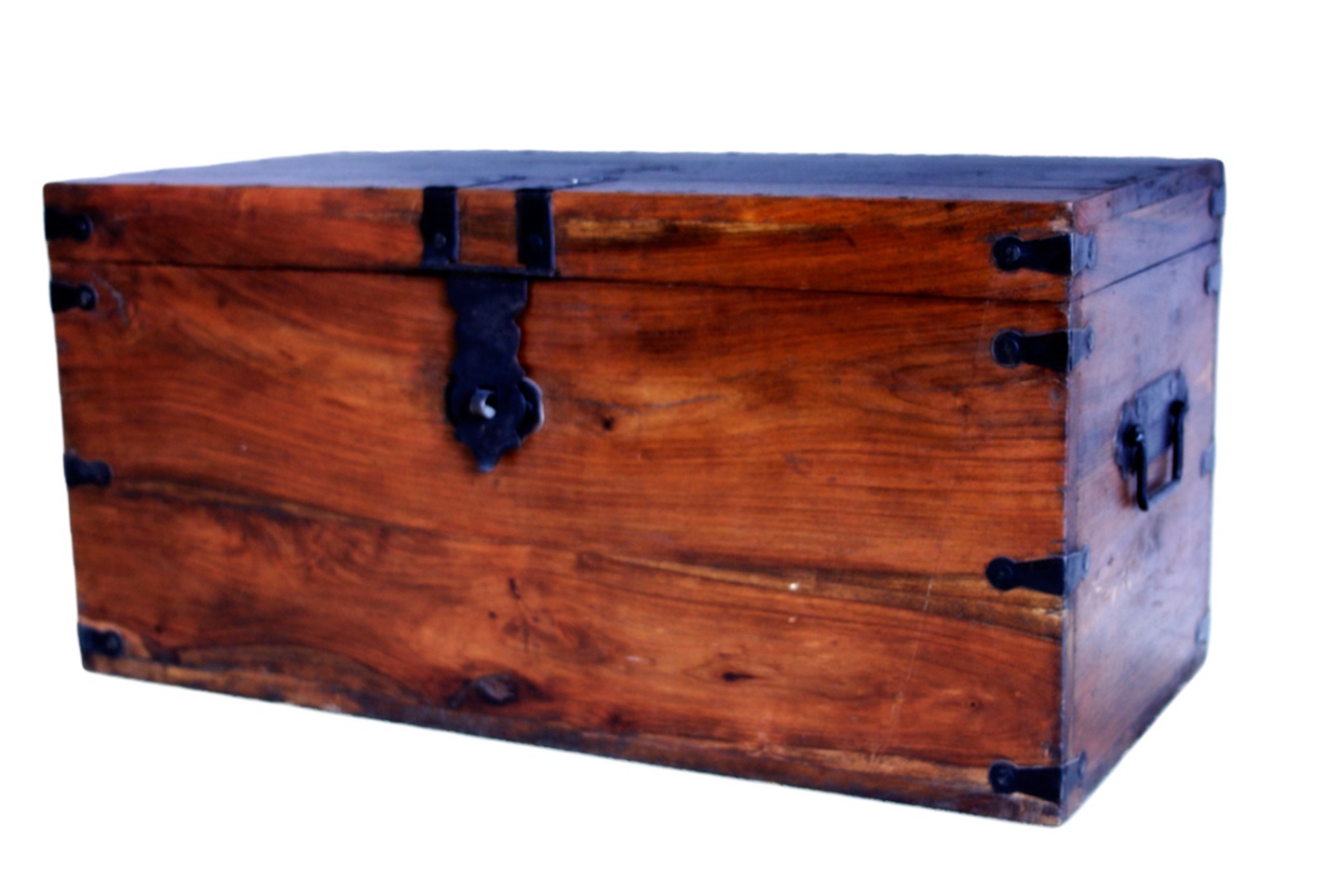 cuboid
Reveal
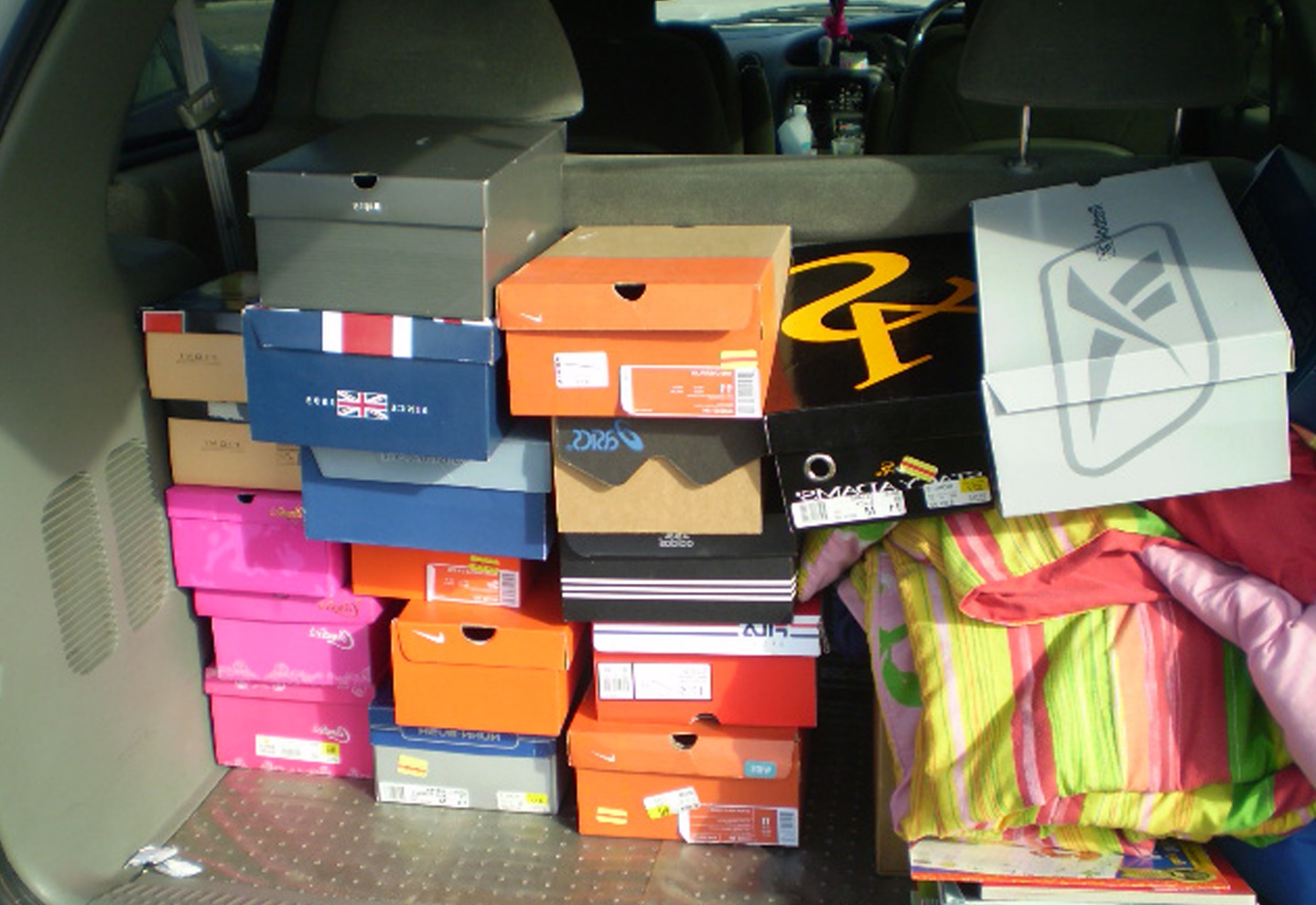 rectangular prism
Reveal
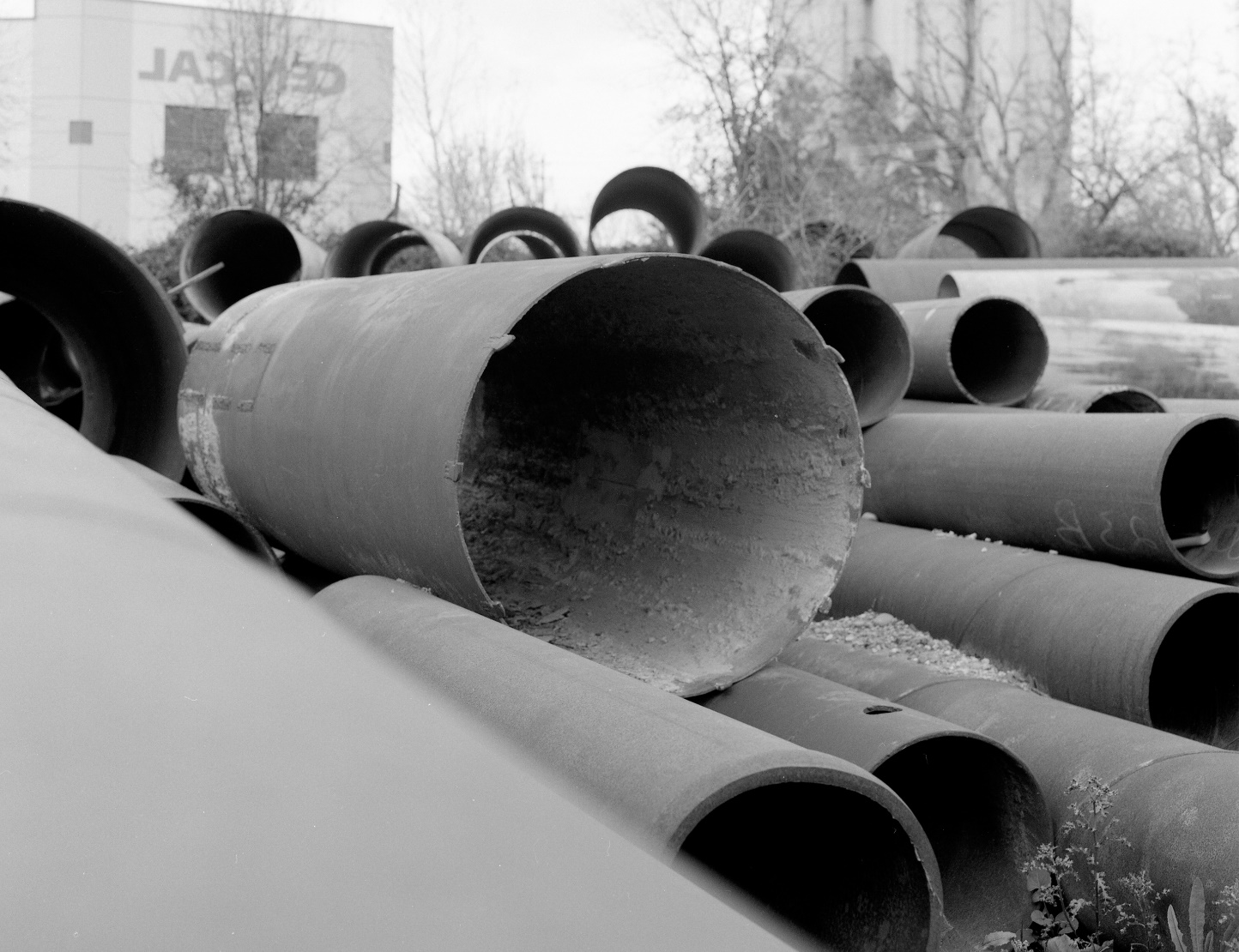 cylinder
Reveal
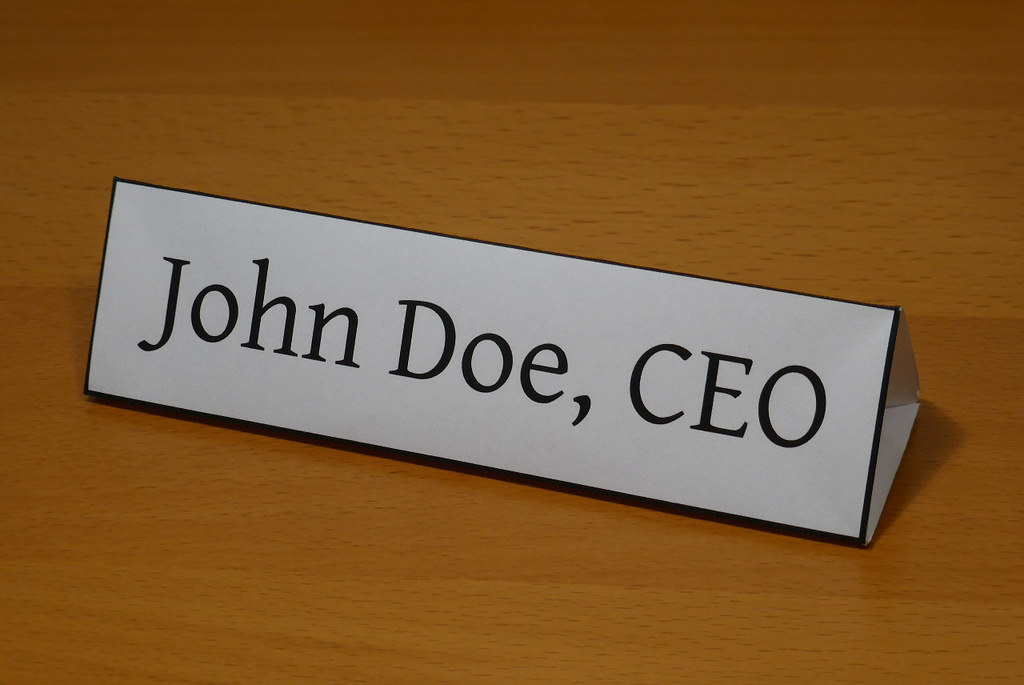 triangular prism
Reveal
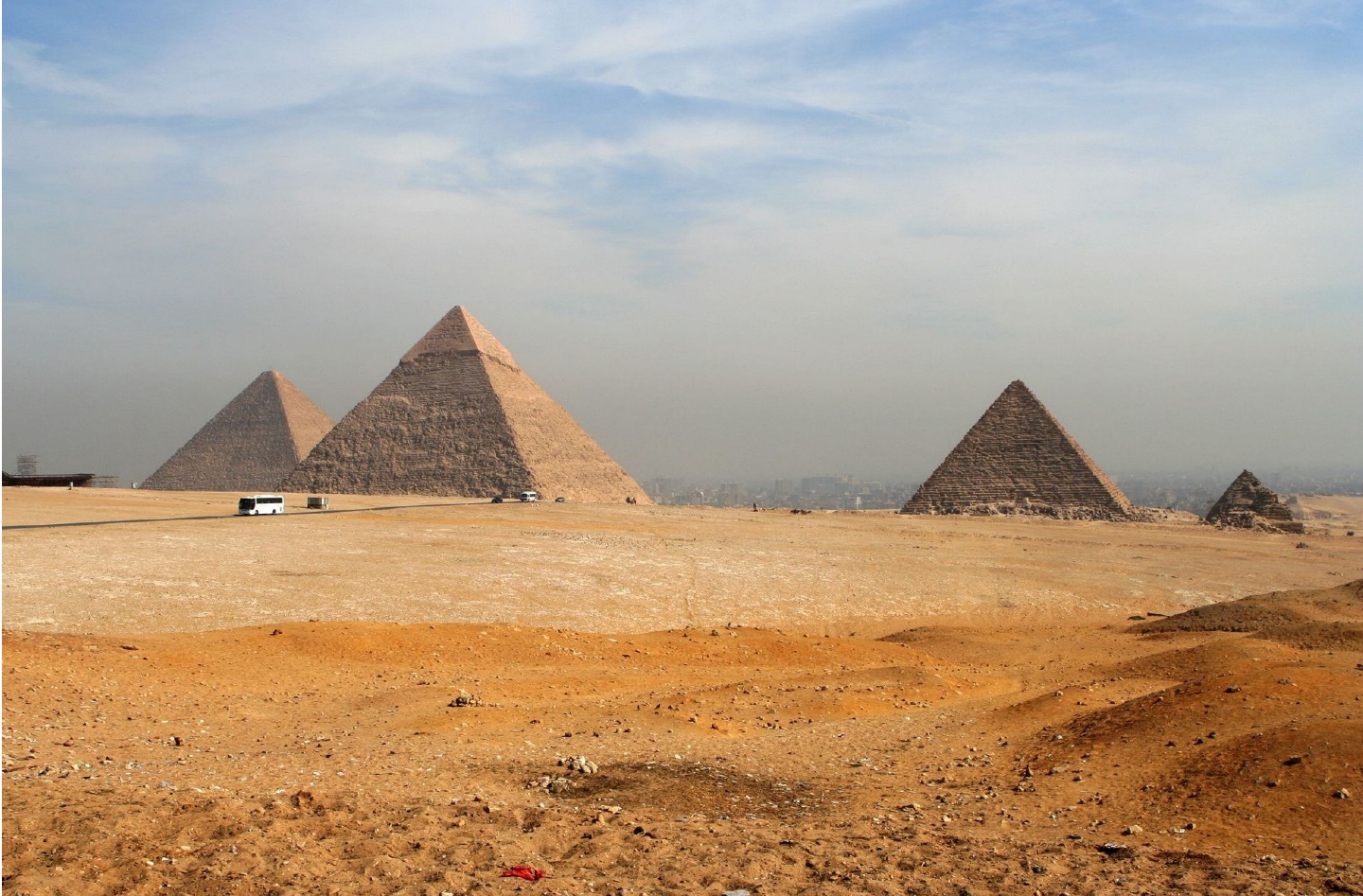 pyramid
Reveal
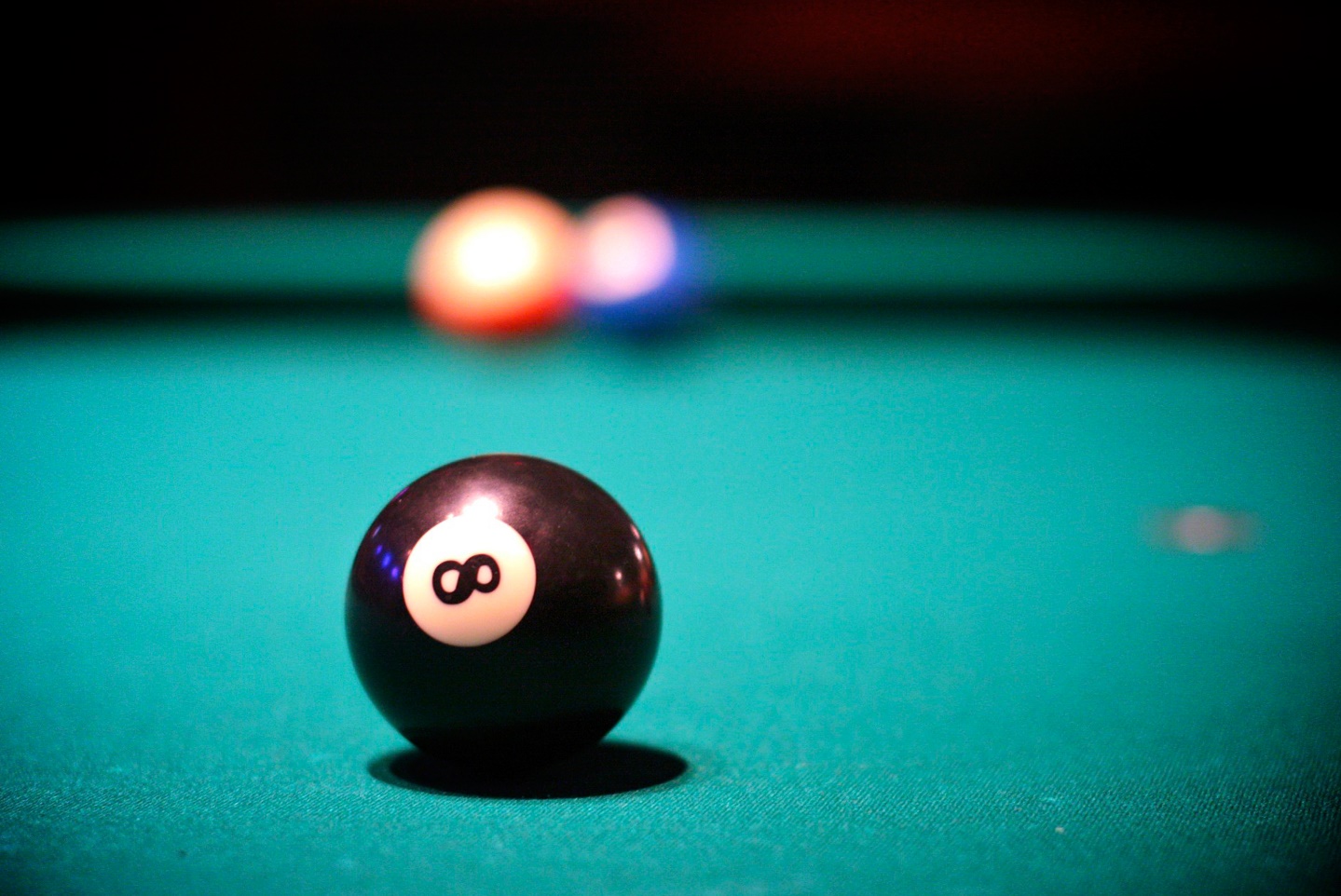 sphere
Reveal